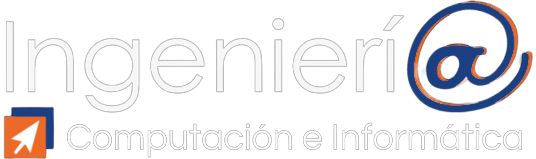 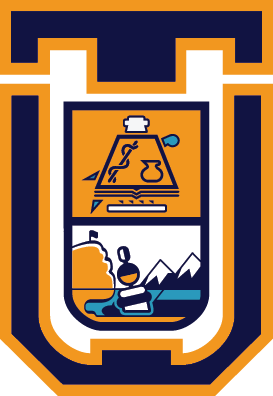 Modelo de predicción en términos productivos
 y de seguridad, mejores líderes de operación
Equipo de Desarrollo: Scarlet Gavia Mondaca                 
Empresa o Unidad: Operación Mina Ministro Hales       
Curso: Proyecto IV ICCI				
Profesor: Diego Aracena Pizarro
Introducción:
Minera Codelco division ministro Hales
Optimización de operadores
Diseño del modelo
Modelo de predicción
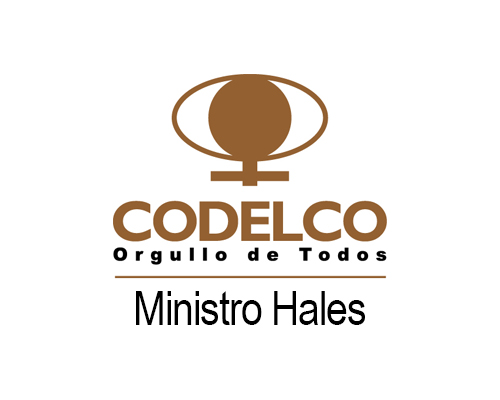 Planteamiento del problema:
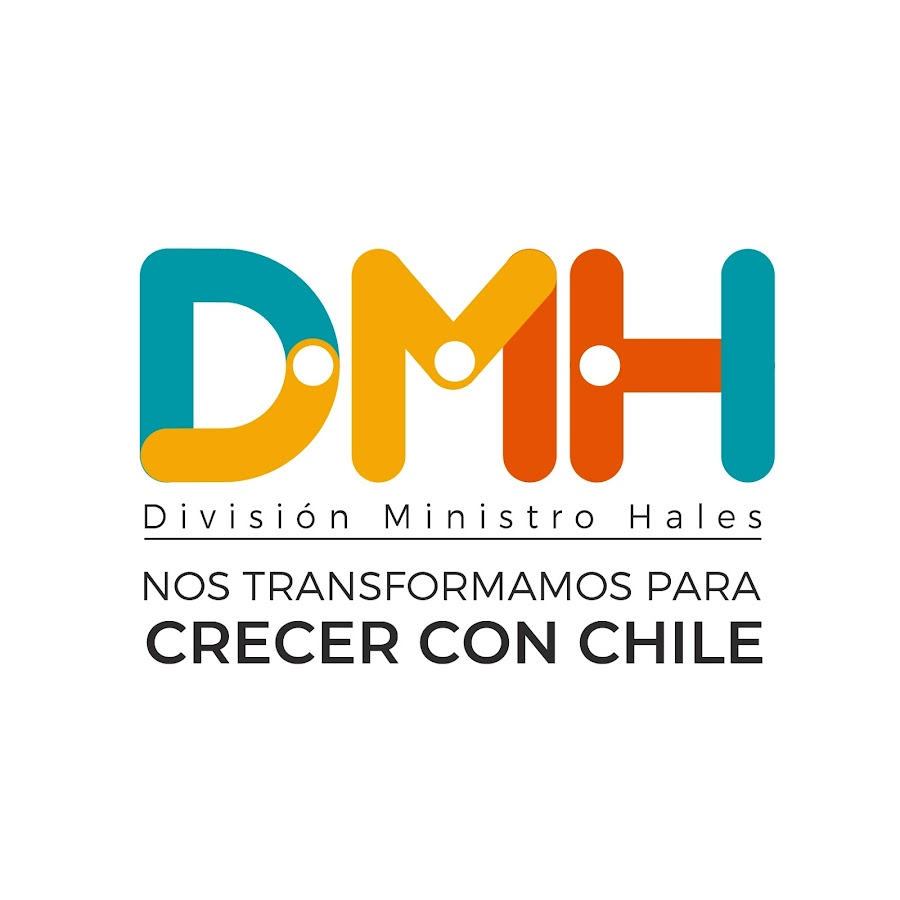 La minera ministro Hales, busca optimizar sus operadores según el nivel de cansancio y seguridad obtenido desde otros sistemas.
Obteniendo todos estos datos en distintas fuentes de datos.
Solución del problema:
Se sugiere crear un modelo, el cual tome llas fuentes de datos y realice una prediccion respecto a los datos obtenido, para esto se necesitan las fuentes de datos con los datos necesarios, para que el sistema alerte cuando un trabajador esta en momento de tener cansancio.
Objetivo General:
Realizar un modelo de predicción para la minera Ministro Hales, desde una fuente de datos generada por distintos sistemas de alerta
Objetivos especificos:
Estudio de la fuente de datos.
Realizar algoritmos para la limpieza de la fuente de datos.
Union de base de datos.
Análisis de datos. 
Crear algoritmos de predicción.
realizar pruebas sobre el algoritmo.
Requerimientos:
Requisito de alto Nivel:
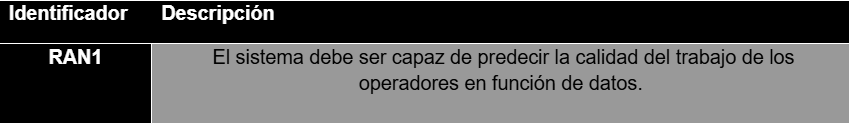 Requerimientos:
Requisitos funcionales:
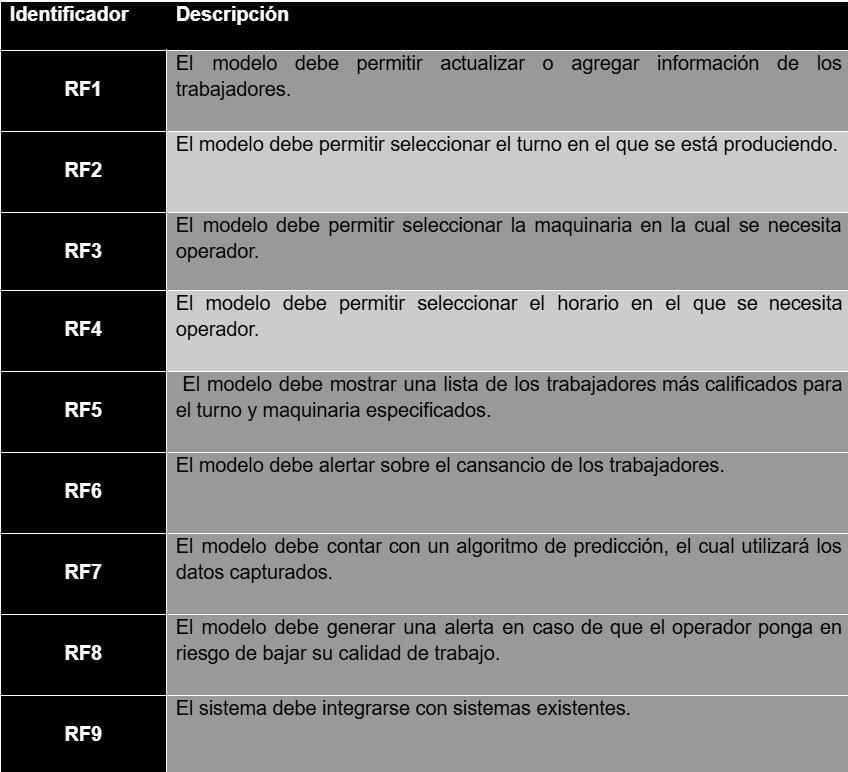 Requerimientos:
Requisitos funcionales:
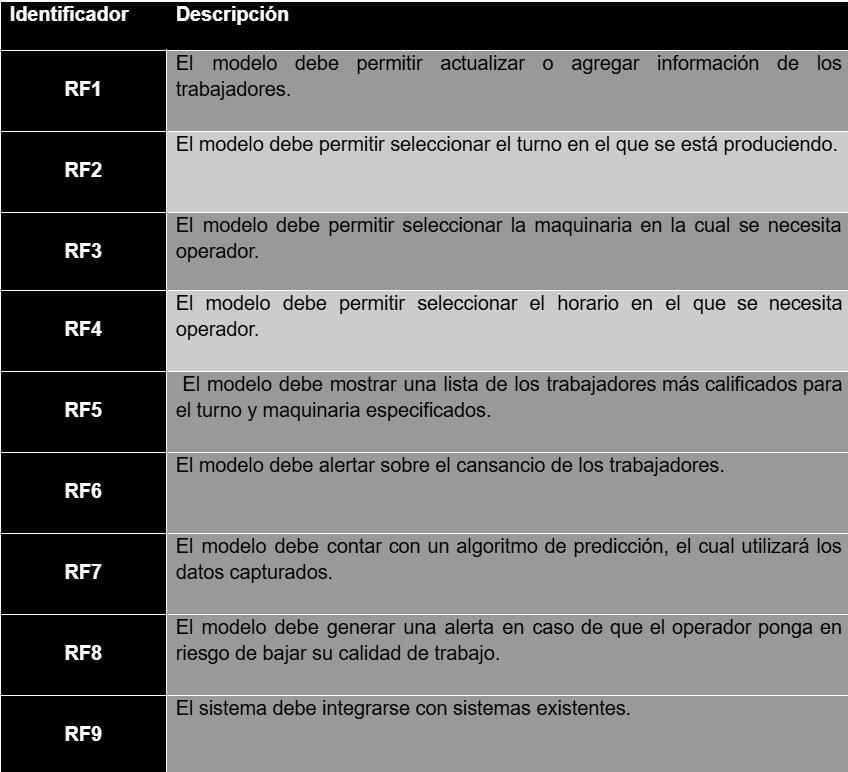 Requerimientos:
Requisitos no funcionales:
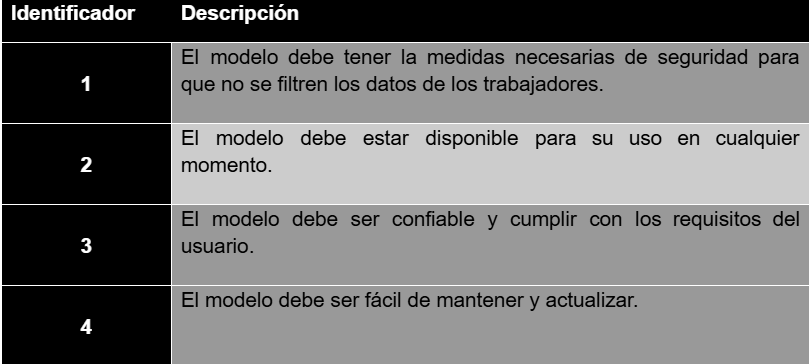 Carta gantt:
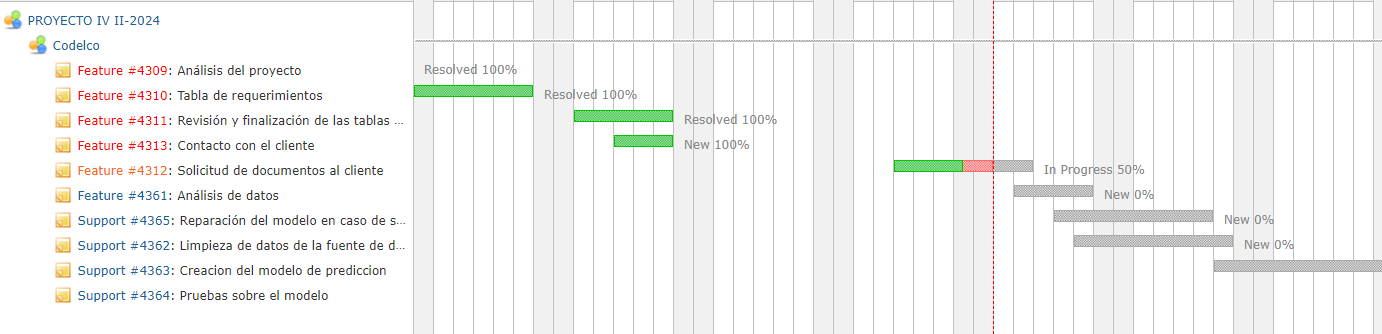 Modelo de contexto:
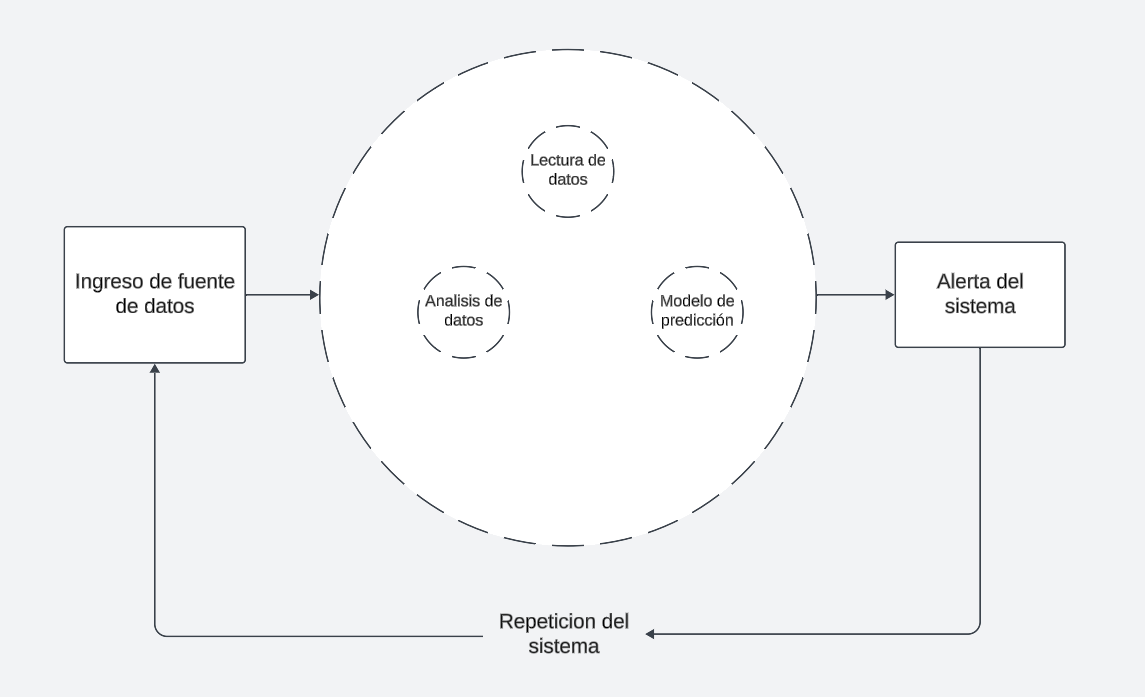 Modelo BPMN:
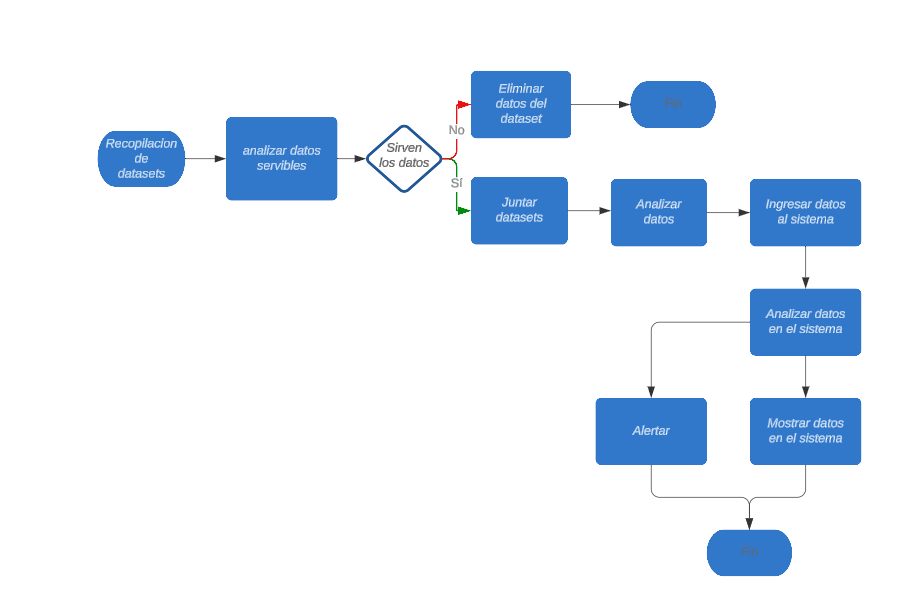 Conclusiones:
Se logra la comunicación con el cliente.
Avance de proyecto.
Inicio análisis de la fuente de datos.
Modelo de predicción en términos productivos
 y de seguridad, mejores líderes de operación
Equipo de Desarrollo: Scarlet Gavia Mondaca                 
Empresa o Unidad: Operación Mina Ministro Hales       
Curso: Proyecto IV ICCI				
Profesor: Diego Aracena Pizarro
Empresa:
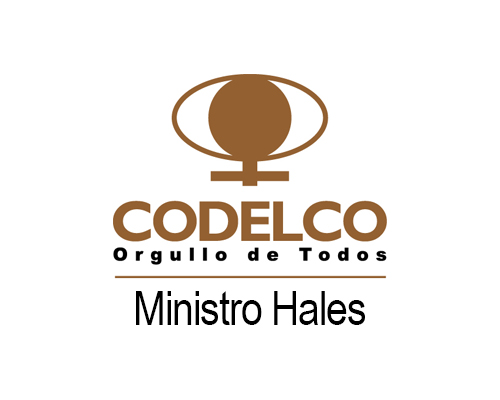 Codelco division ministro Hales, conocida por su enfoque en la innovación y la sustentabilidad, implementando tecnologias modernas